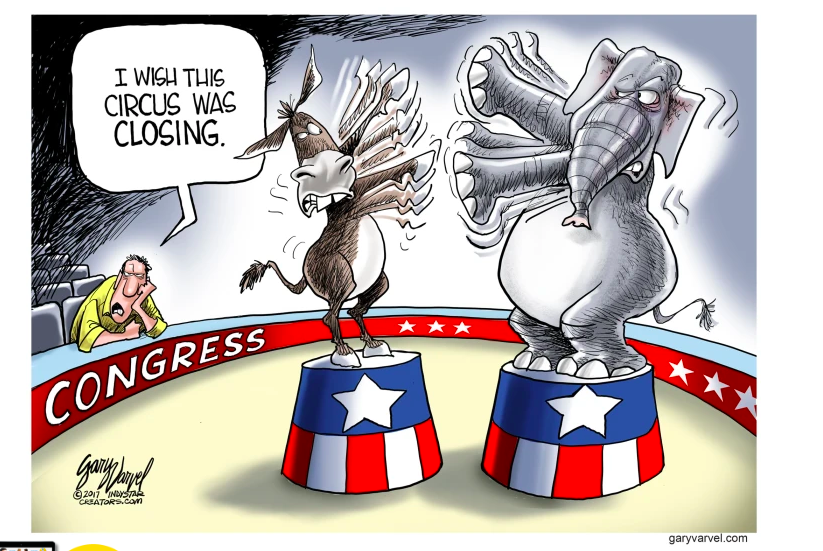 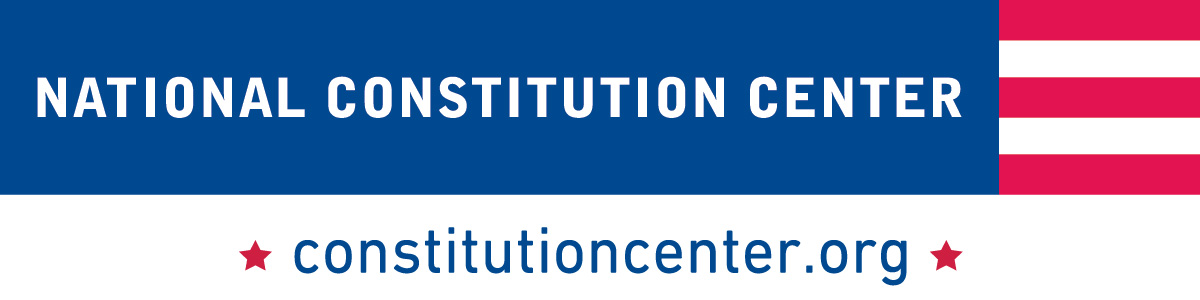 Cartoonist: Gary Varvel